Working with Self-Wicking Grids
Version 1.11
Self-wicking grids produce thin ice without blotting
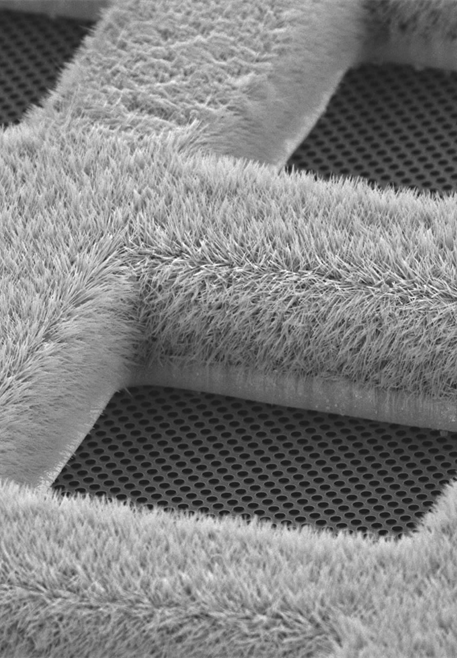 Bars coated with copper hydroxide nanowires

Removes the need for physically blotting away sample using filter paper

Can produce a thin film quickly, which can be beneficial for tackling air-water-interface denaturation/dissociation and preferential orientation problems

Glow discharge can be used to control the wicking process
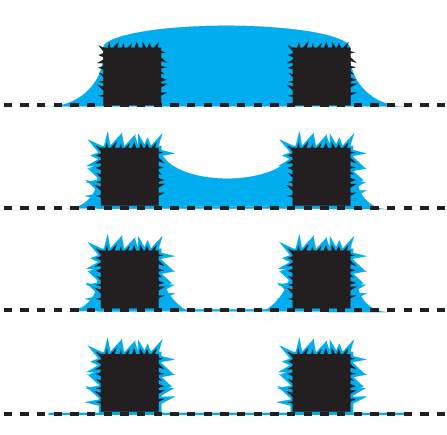 Grid preparation protocols
Sample + nanowire grid wicking behaviour is unknown at the start

First interaction requires wicking characterization to prepare grids with appropriate ice thickness

Use Two-stripe dispense mode to characterize wicking

When you know how your sample wicks on the grid, then use knowledge gained from characterization to move to One-stripe dispense mode
Grid preparation protocols
Wicking characterization stripe
Plunge stripe
Two-stripe (2-S) Dispense Mode
Wicking characterization stripe: To determine the appropriate wicking time for a particular grid and sample
Plunge stripe: To freeze the grid based on the wicking time determined using the wicking stripe

One-stripe (1-S) Dispense Mode
Plunge stripe only: To freeze the grid based on the parameters determined using the two-stripe dispense mode
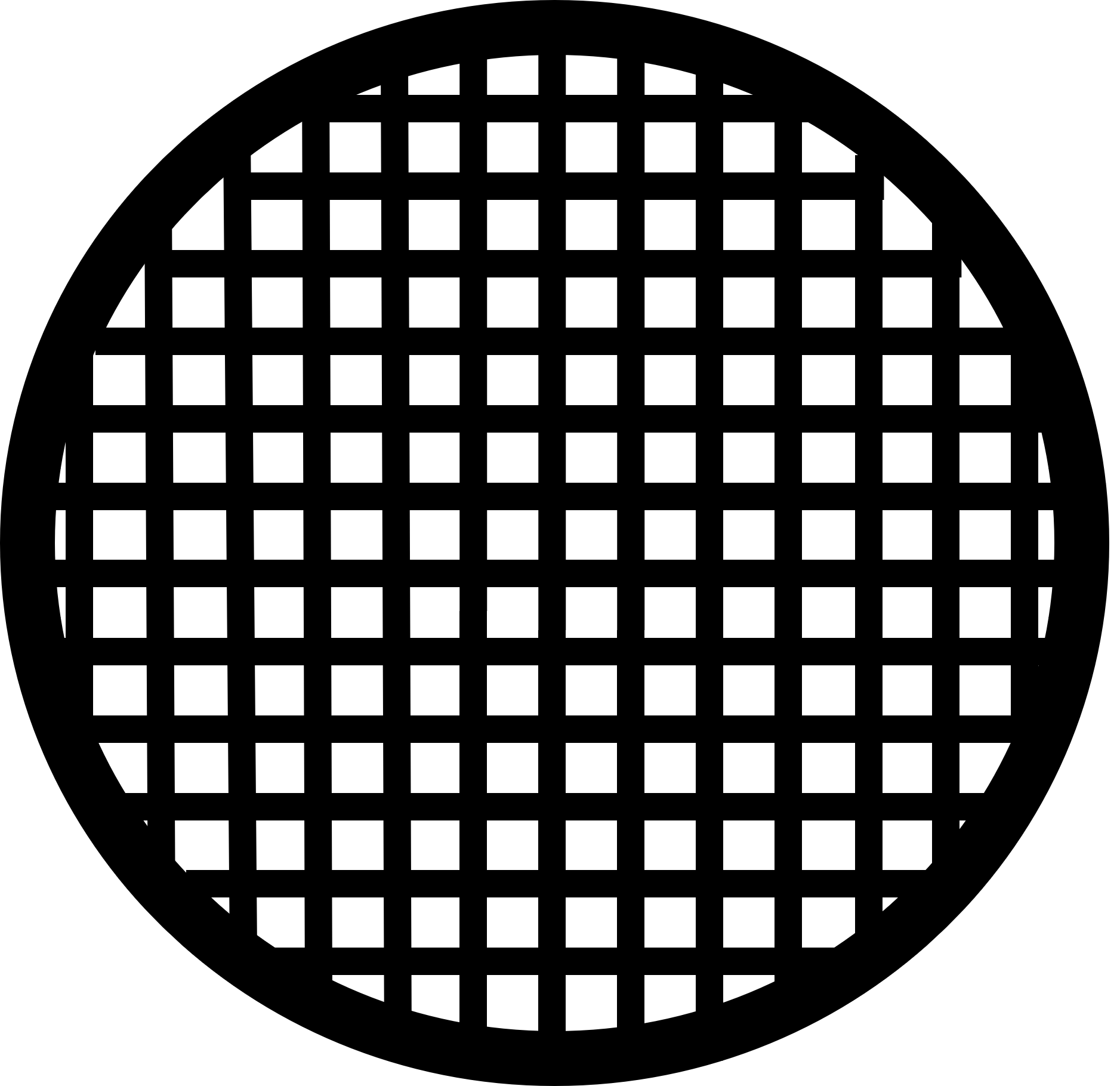 Two-stripe Dispense Mode
Step 1: Wicking Characterization (1st stripe)
2-S Mode
Sample is sprayed on to the grid as it moves past the dispenser
Grid continues downward and arrives in front of the camera
A 2500ms video of the grid is captured in order to observe the wicking process
The grid is kept at room temp during characterization
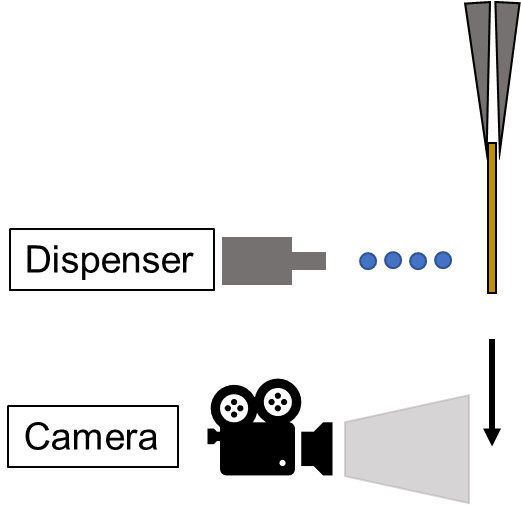 Wicking characterization stripe
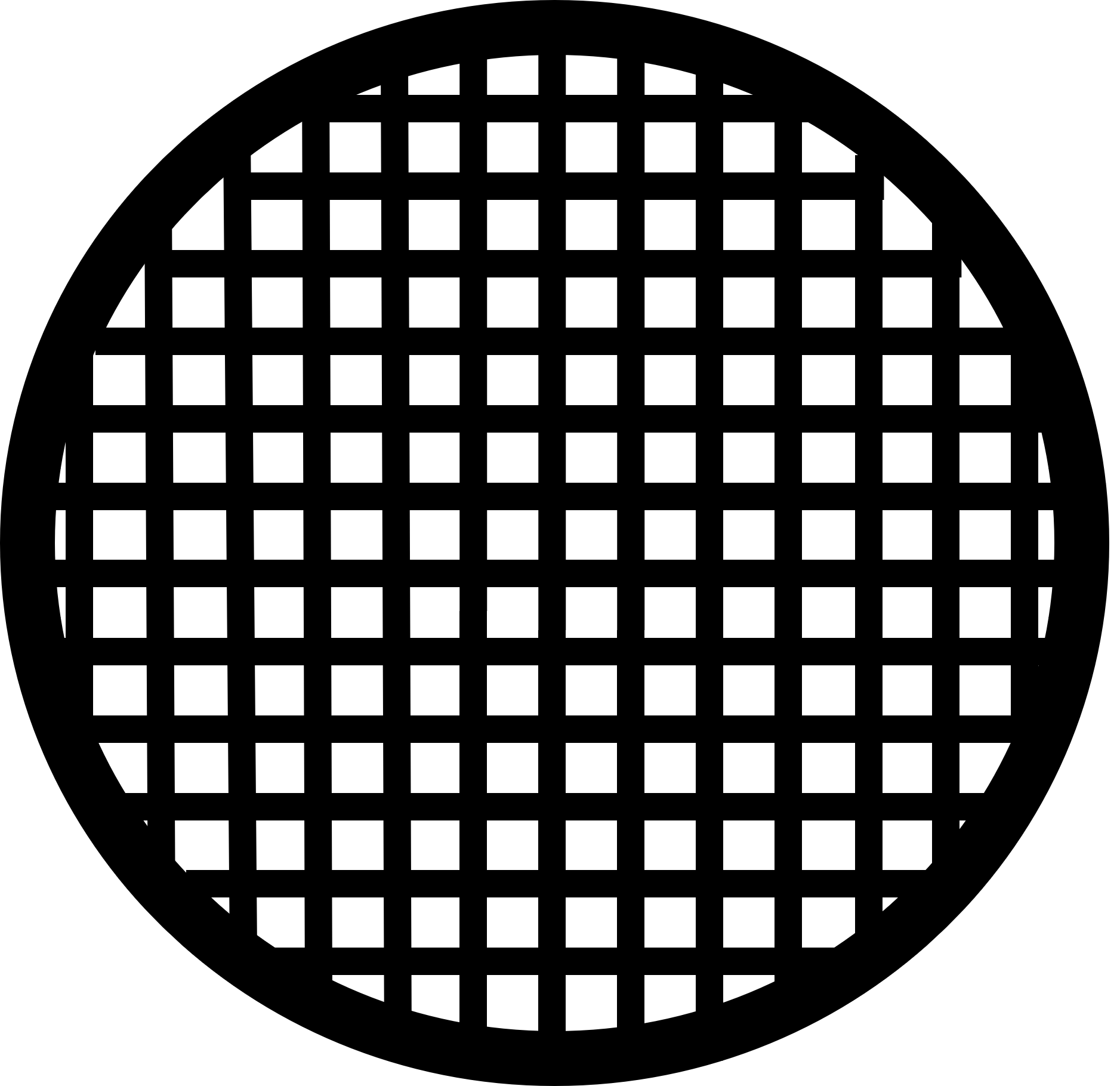 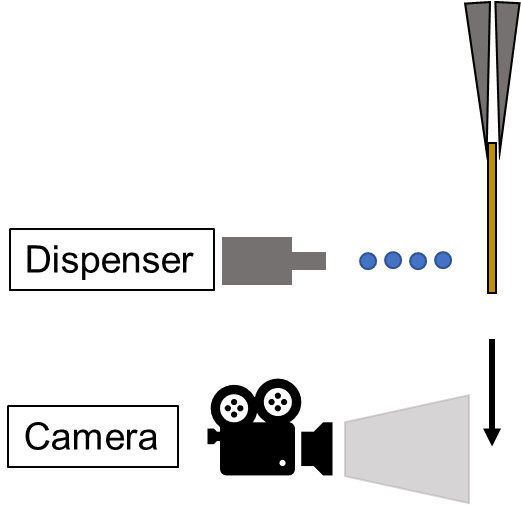 Step 1: Wicking Characterization (1st stripe)
2-S Mode
An automated algorithm analyses the video and suggests a wicking time
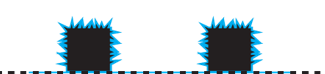 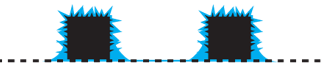 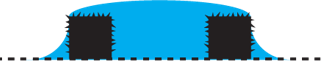 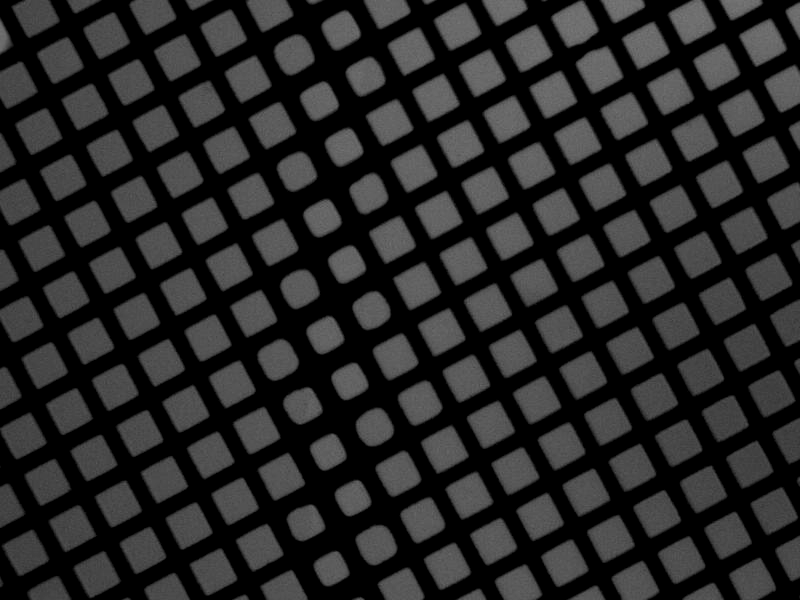 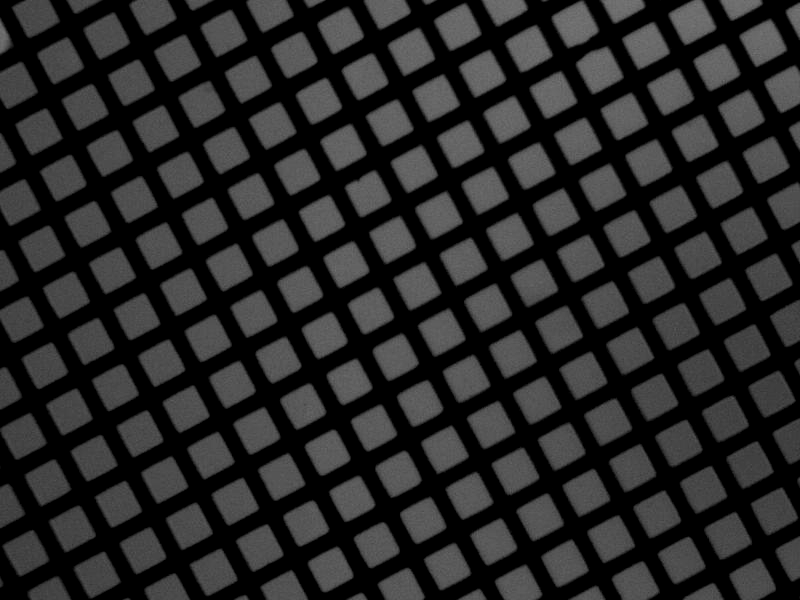 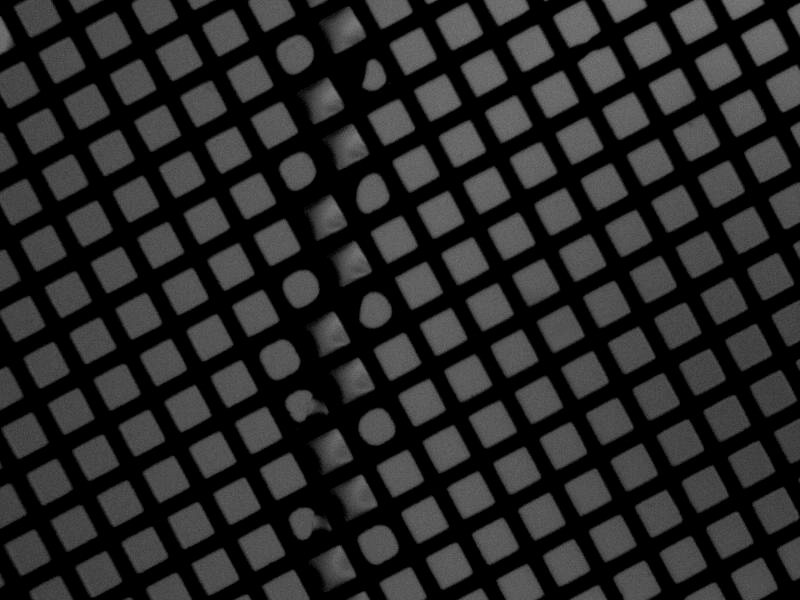 44ms
100ms
300ms
Step 1: Wicking Characterization (1st stripe)
2-S Mode
In this example, the algorithm identifies 100ms as the wicking time
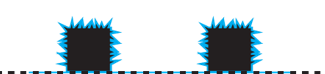 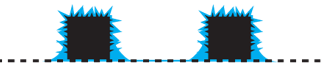 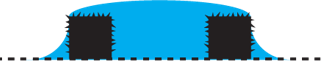 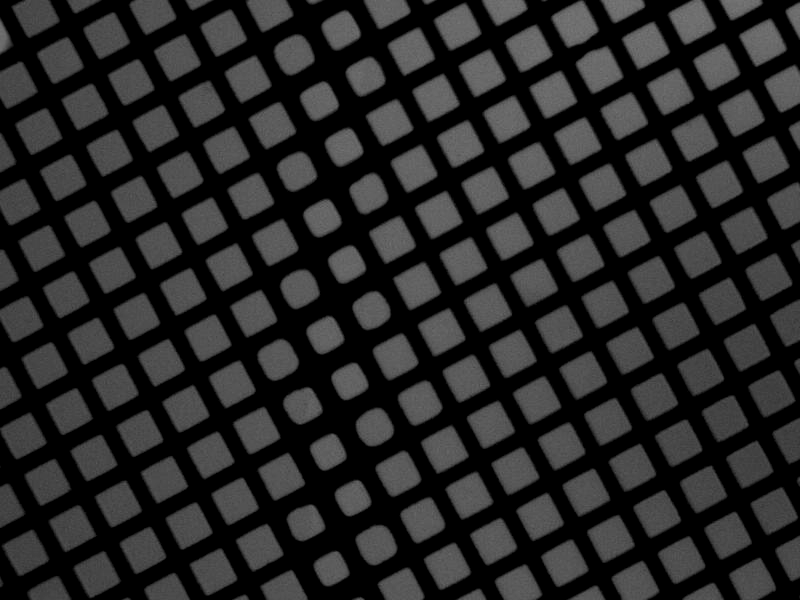 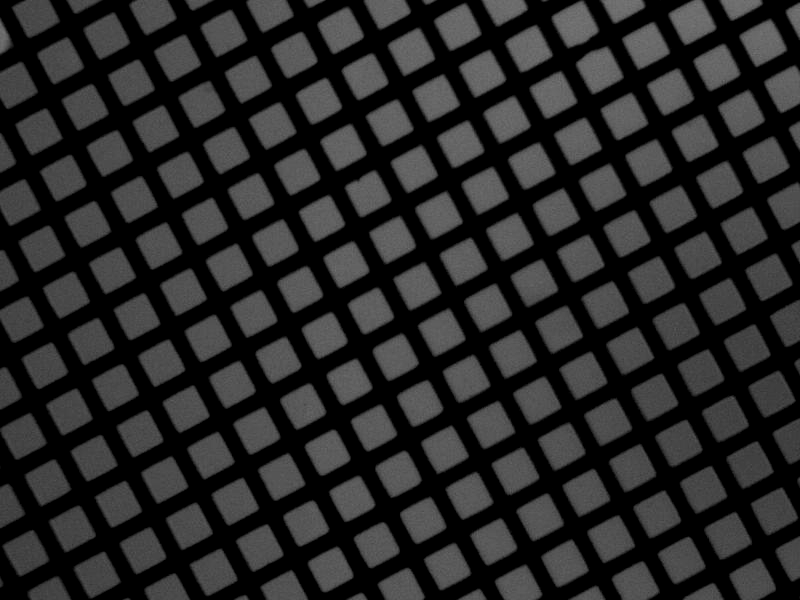 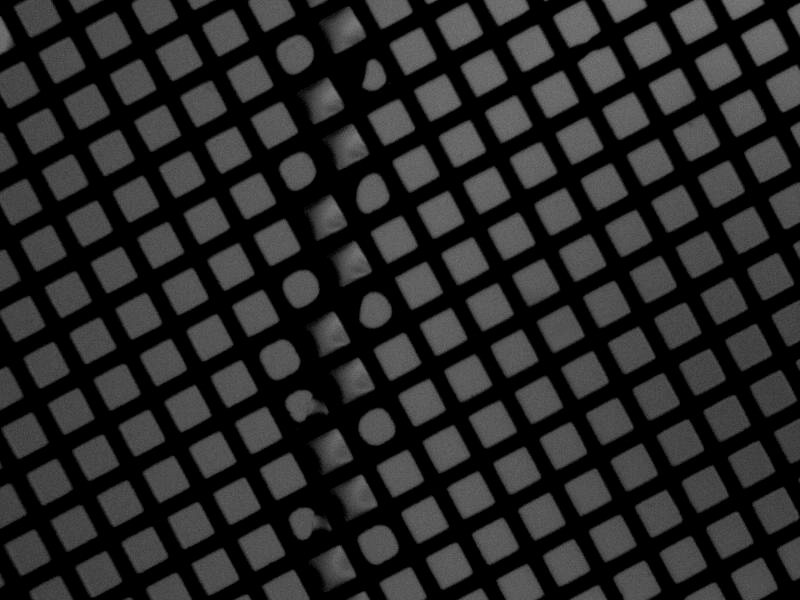 44ms
100ms
300ms
Step 2: Plunge - Determine Plunge Offset for 2nd stripe
2-S Mode
2-S Mode
Wicking is usually slower when the grid is sprayed a second time
Going from characterization to plunge stripe, need to determine a “plunge offset”

Plunge Time = Wicking Time x Plunge offset
wicking characterization stripe
plunge stripe
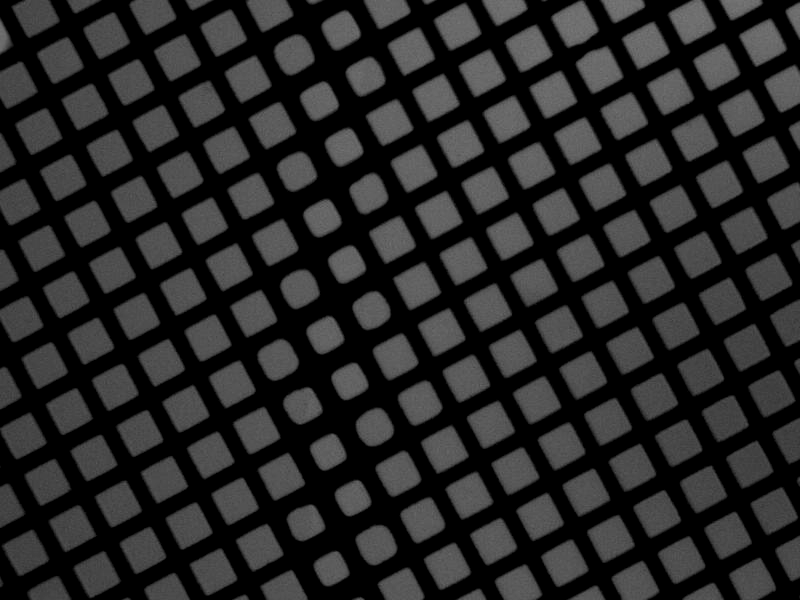 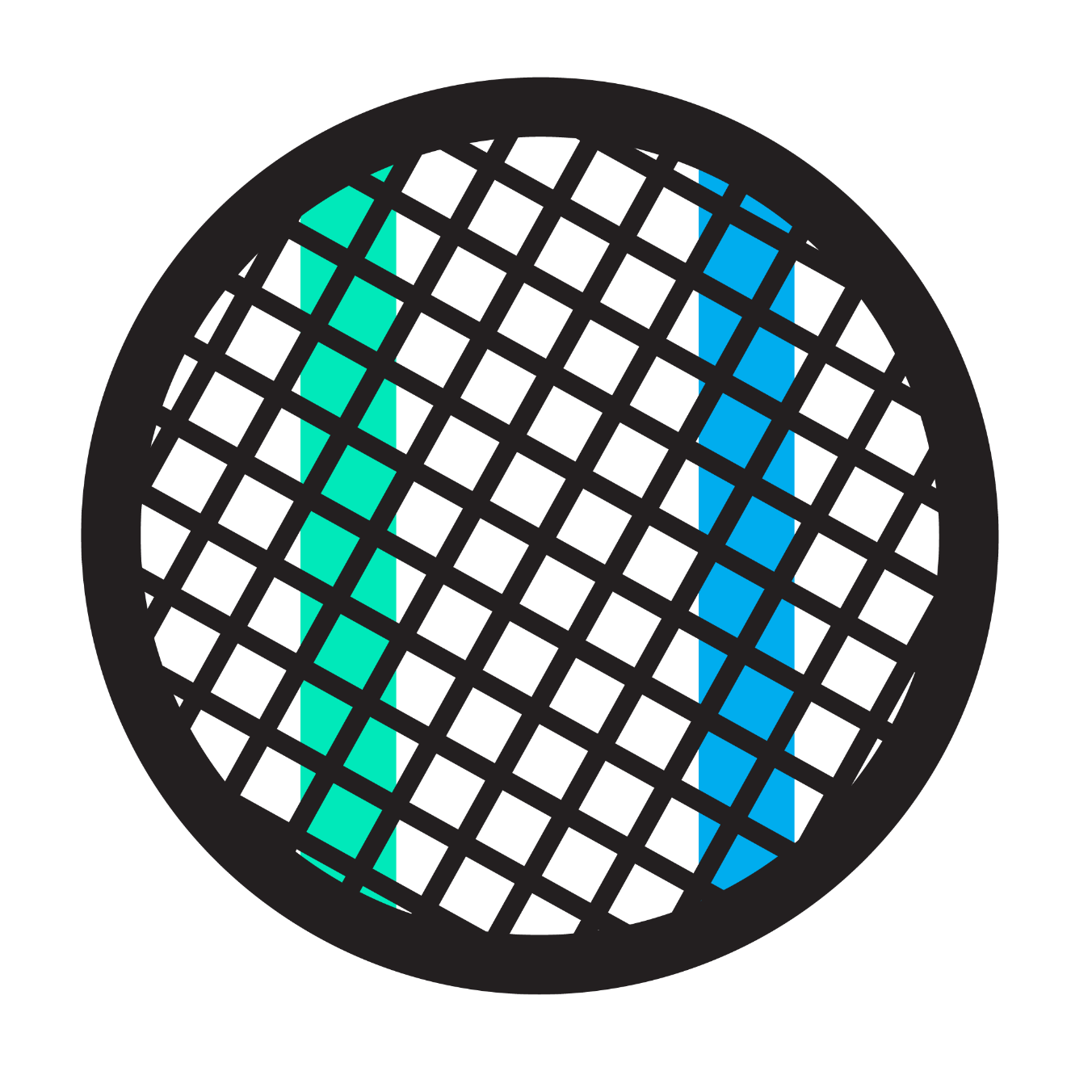 When the characterization stripe wicks quickly, use ~2x plunge offset as a starting point

 Ex. 100ms x 2 = 200ms

When the characterization stripe wicks more slowly, use a larger offset

 Ex. 500ms x 3 = 1500ms

Algorithm automatically suggests offset based on the wicking time from the characterization stripe
Plunge offset is not a well-defined variable, and will be different from one sample to another
100ms
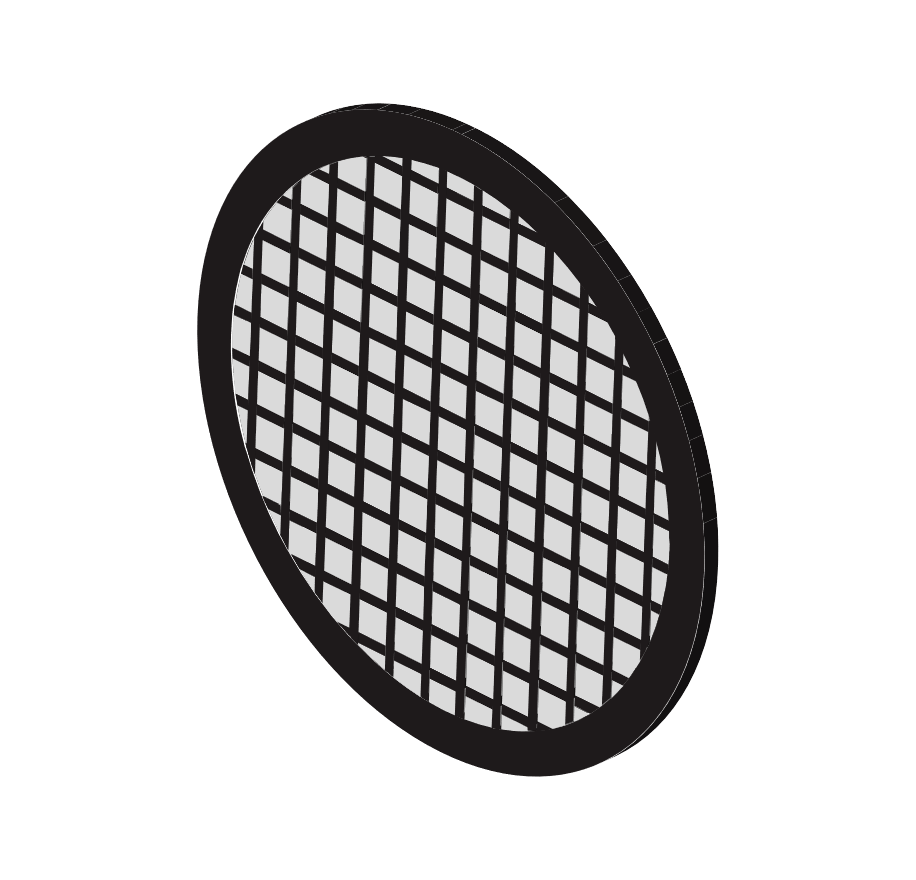 wicking time identified by algorithm
Step 2: Plunge – 200ms dispense-to-plunge
2-S Mode
It takes 44ms for the grid to travel from the dispense location into view of the camera
The video is used to decide to accept or reject the grid
The grid stays in front of the video camera until ~50ms before the selected plunge time
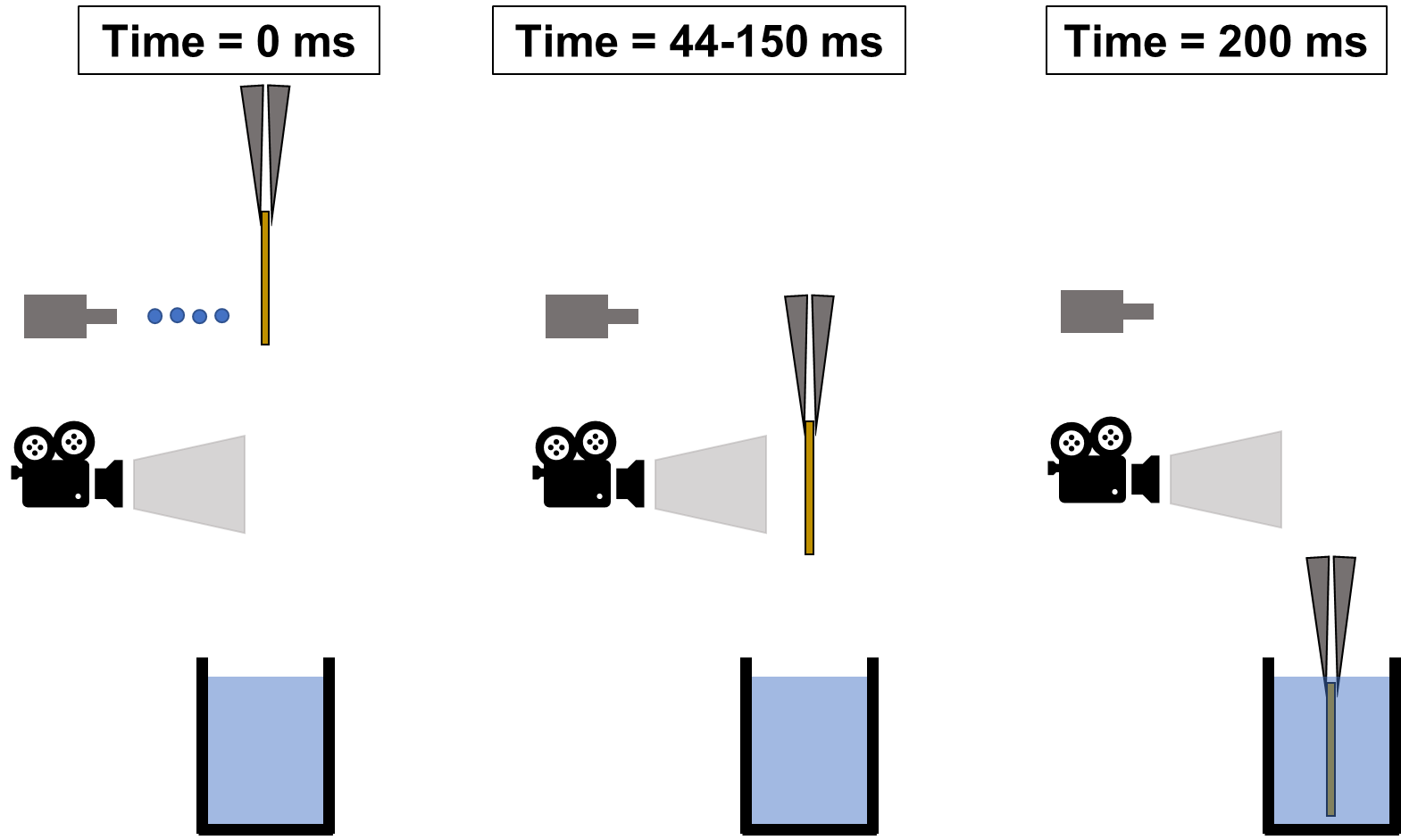 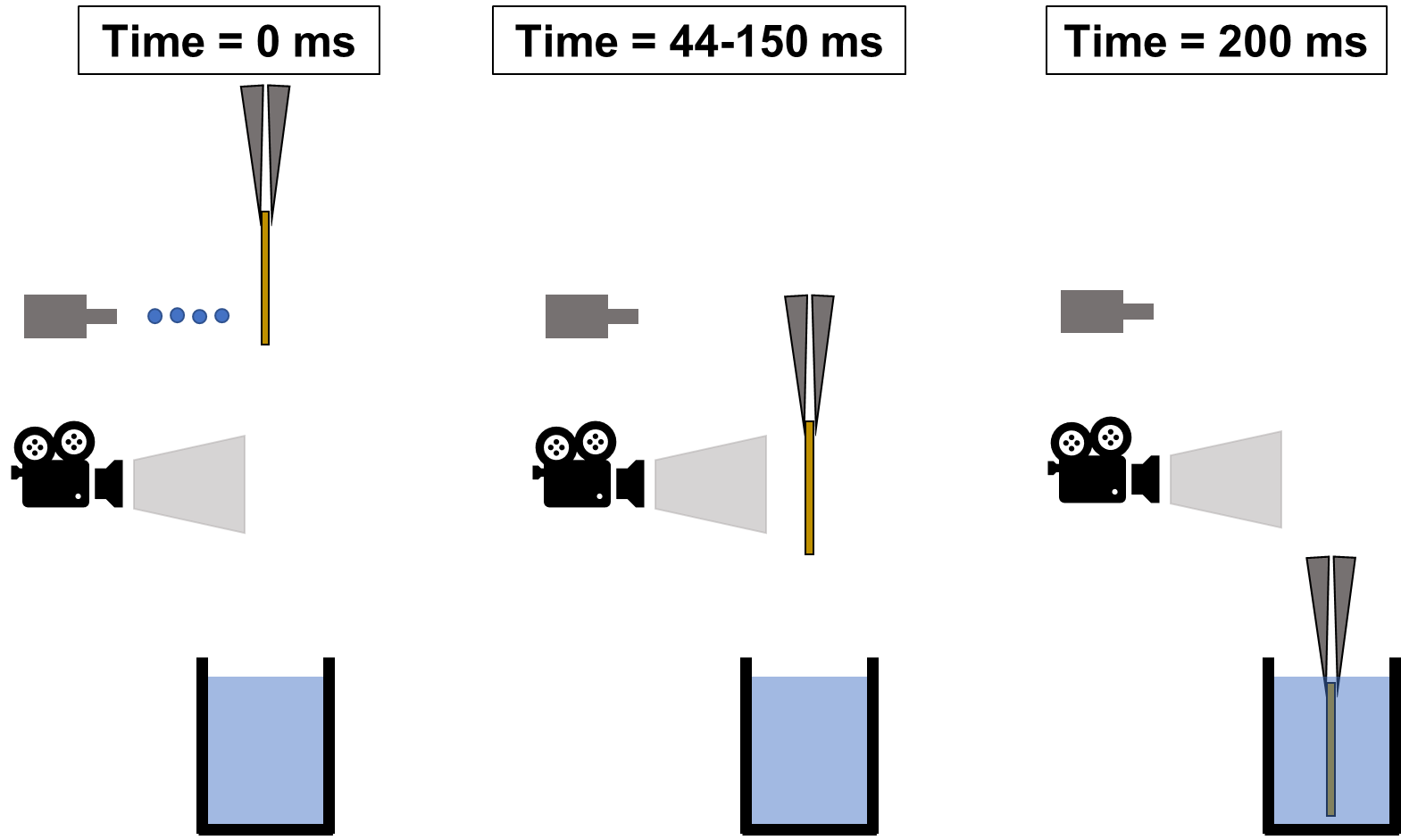 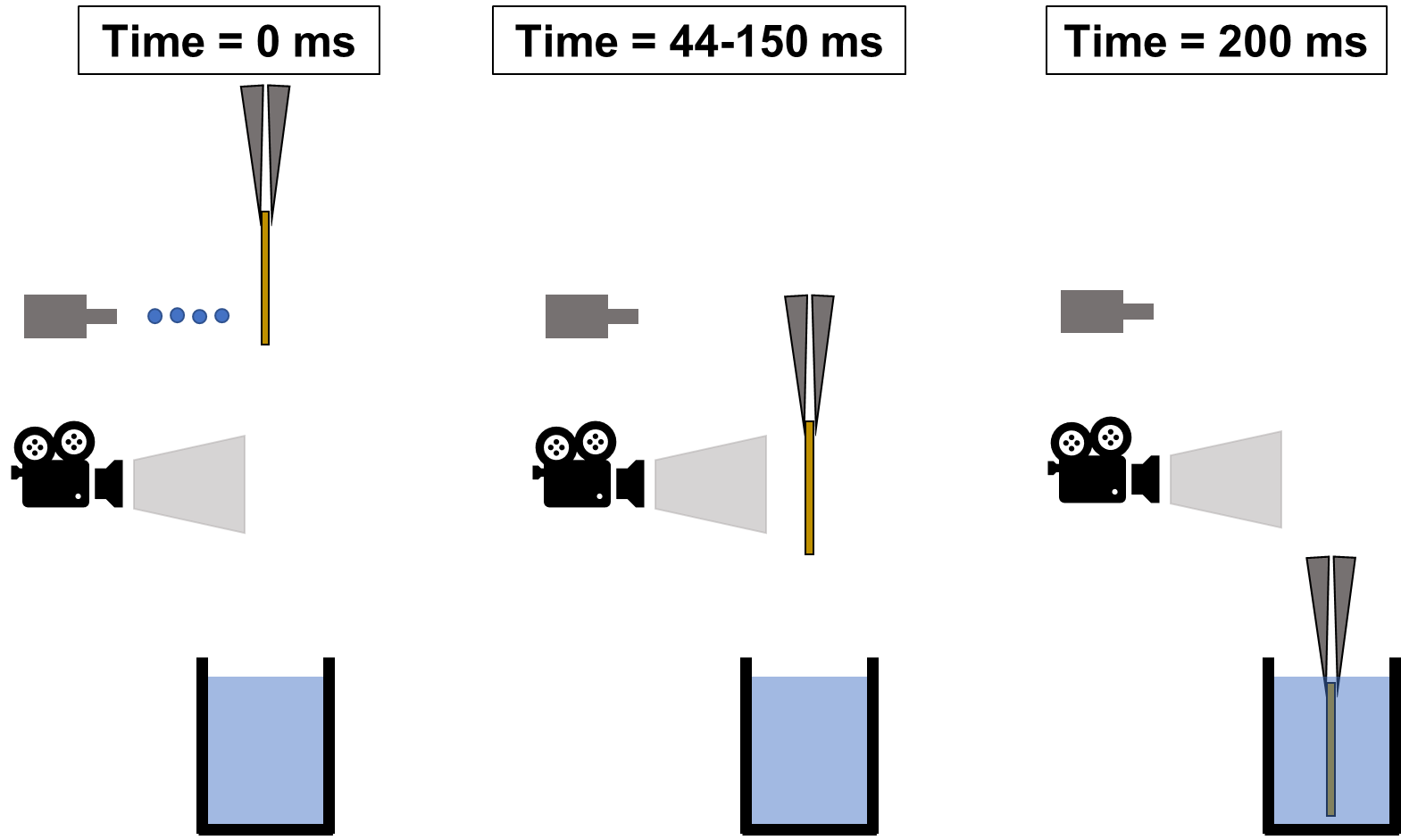 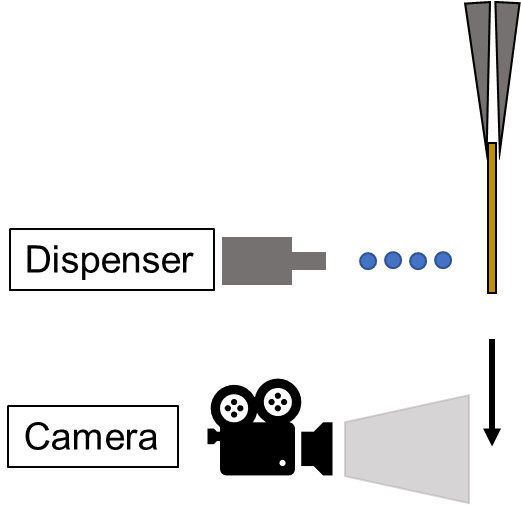 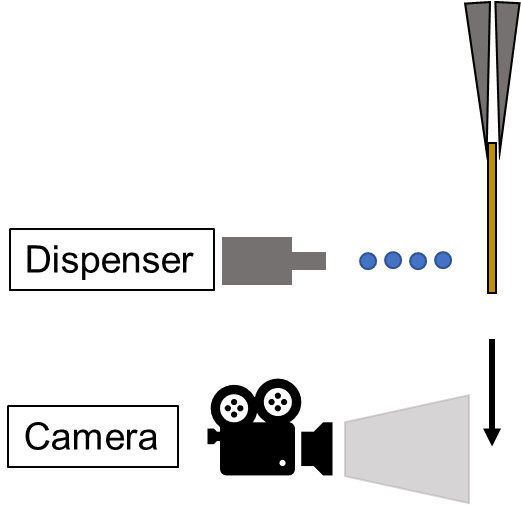 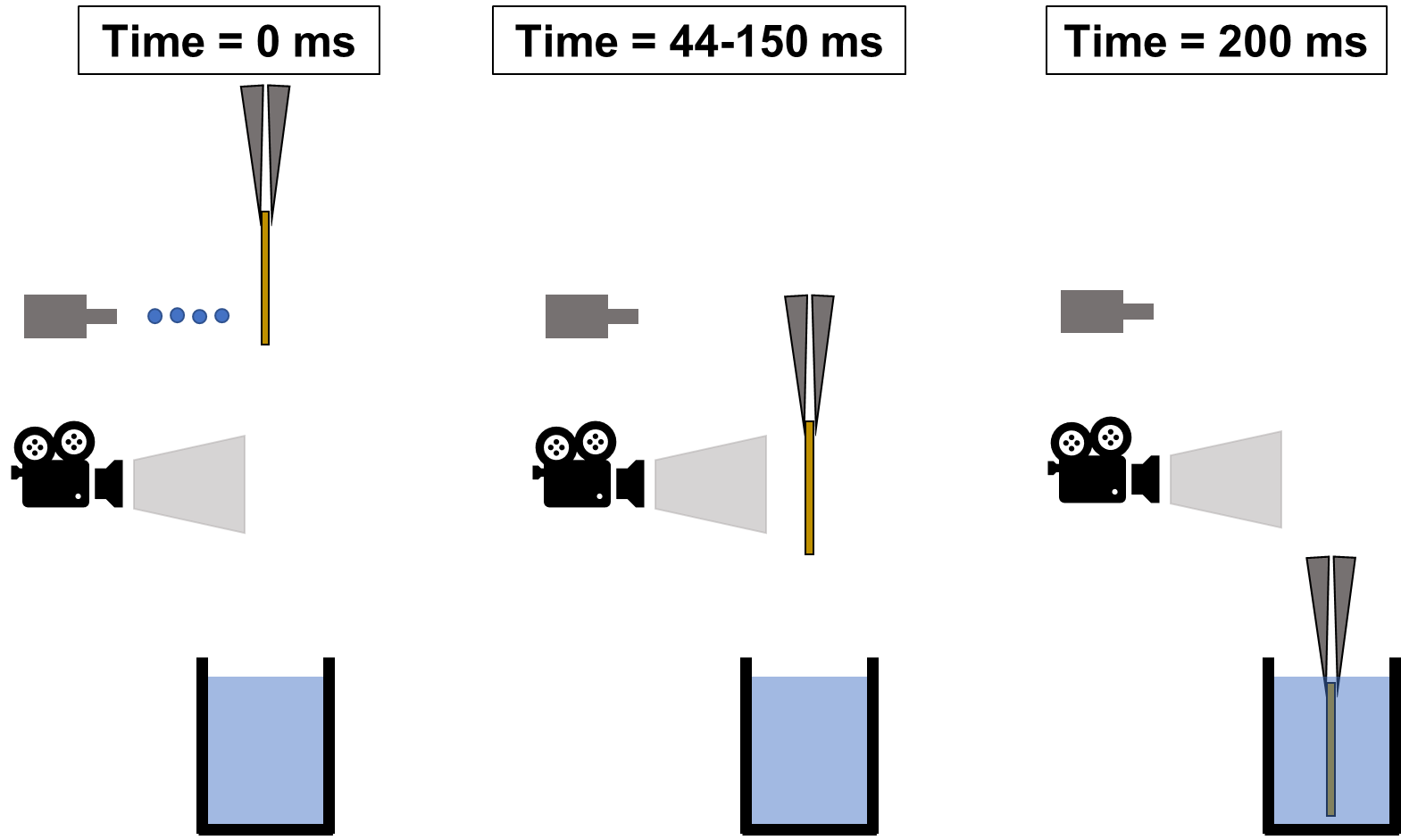 Getting the appropriate ice thickness
2 variables to adjust:

Plunge offset
Increasing the plunge offset allows wicking to happen for longer time
More sample is wicked away with longer wicking time, resulting in grids with thinner ice
Larger plunge offset/longer wicking time results in “slower” grids



Glow discharge
Increasing glow discharge increases the wicking speed
Same degree of wicking occurs in less time with more glow discharge
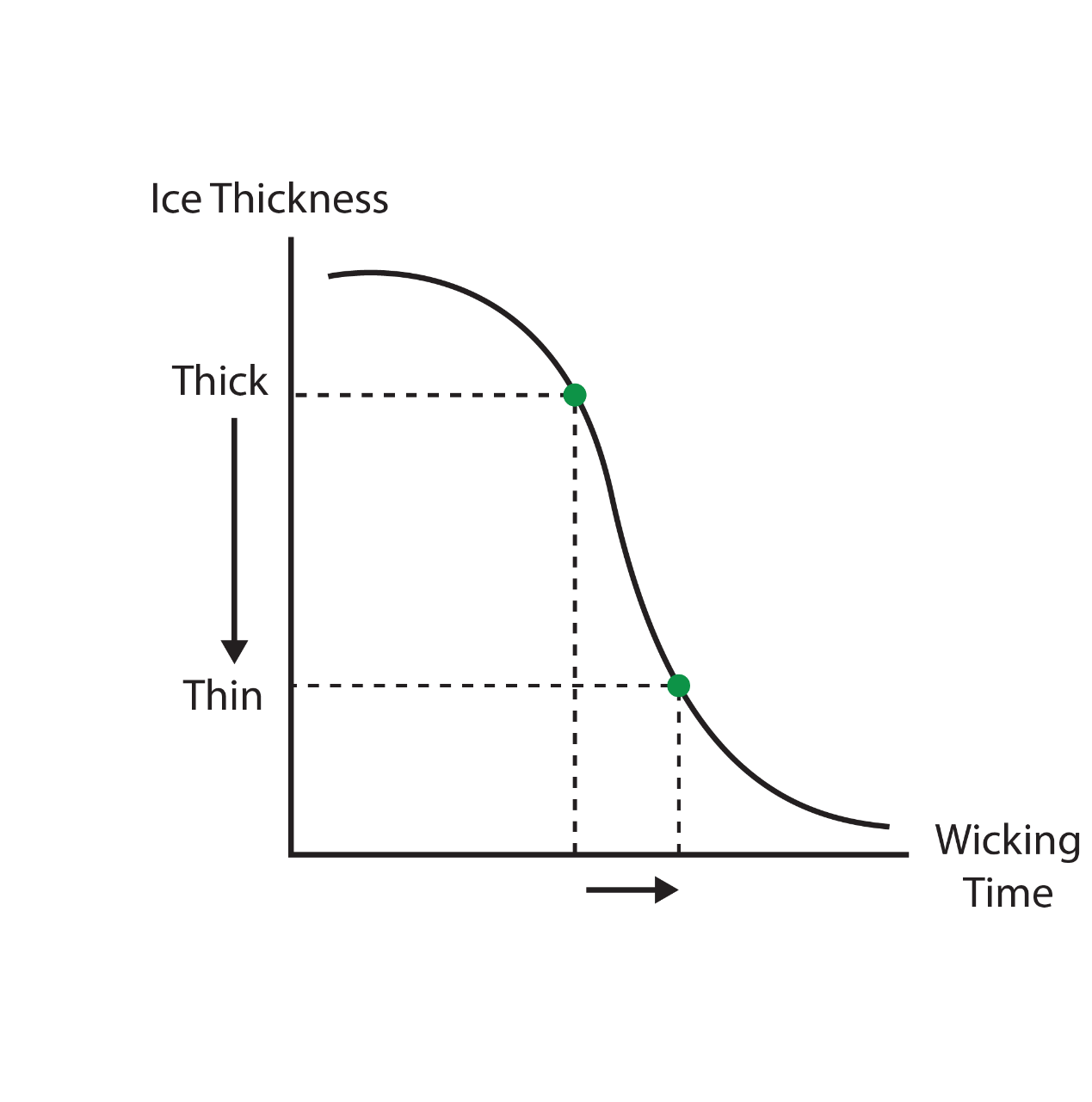 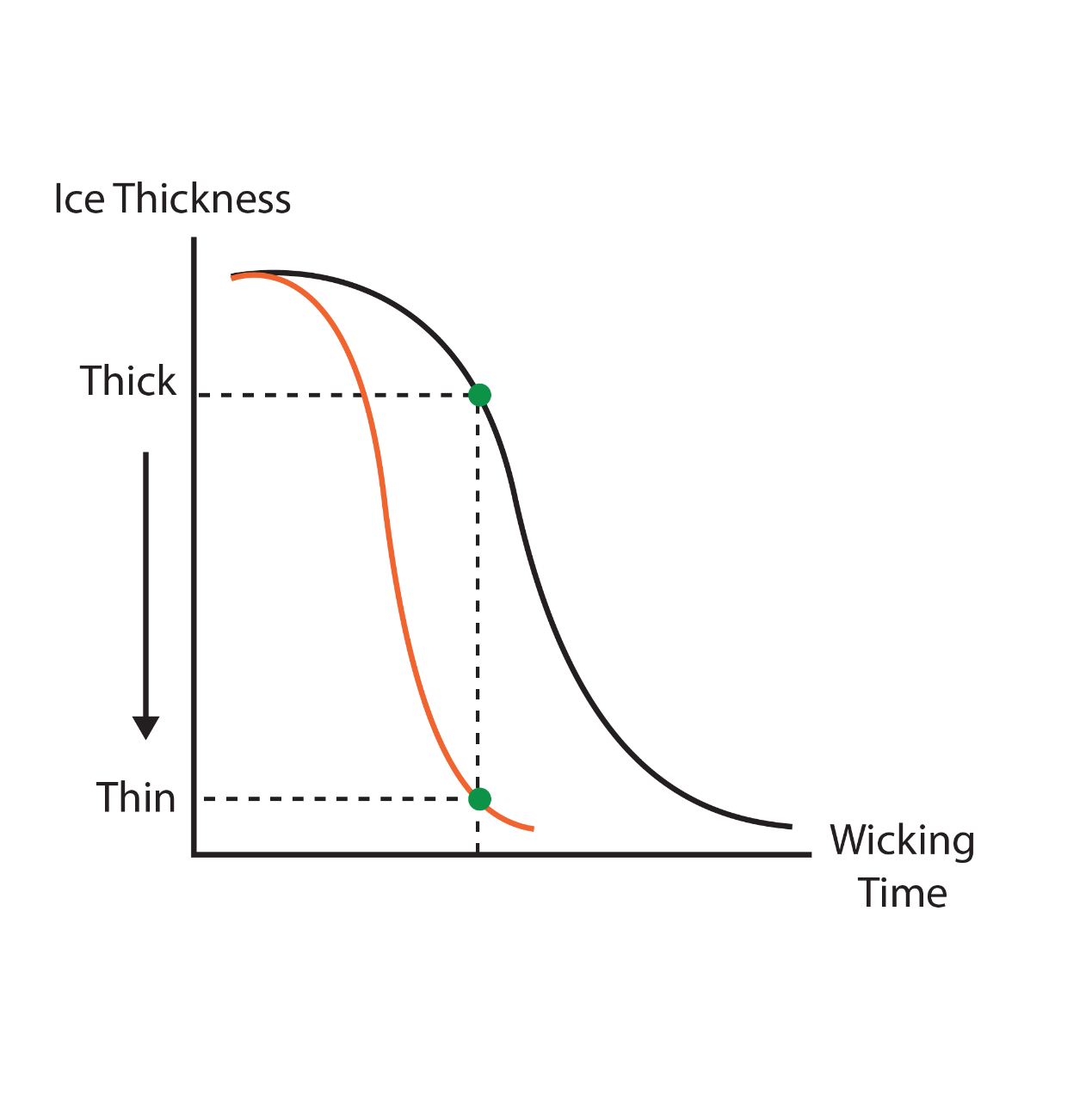 increased glow discharge
Getting the appropriate ice thickness
Ice thickness is inversely proportional to the degree of wicking

Degree of wicking is proportional to the wicking time
Ice thickness
Wicking time
Degree of Wicking
Degree of Wicking
If the final frame of the wicking video before plunging appears as below, then how would we evaluate it?
Overwicked
Acceptable
Underwicked
Reject
Underwicked
Reject
Underwicked
Acceptable
Good
Very Good
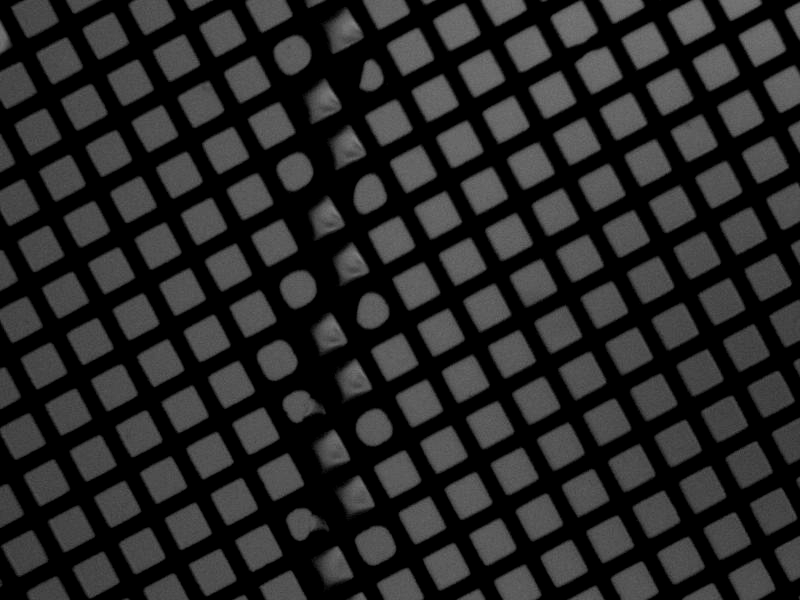 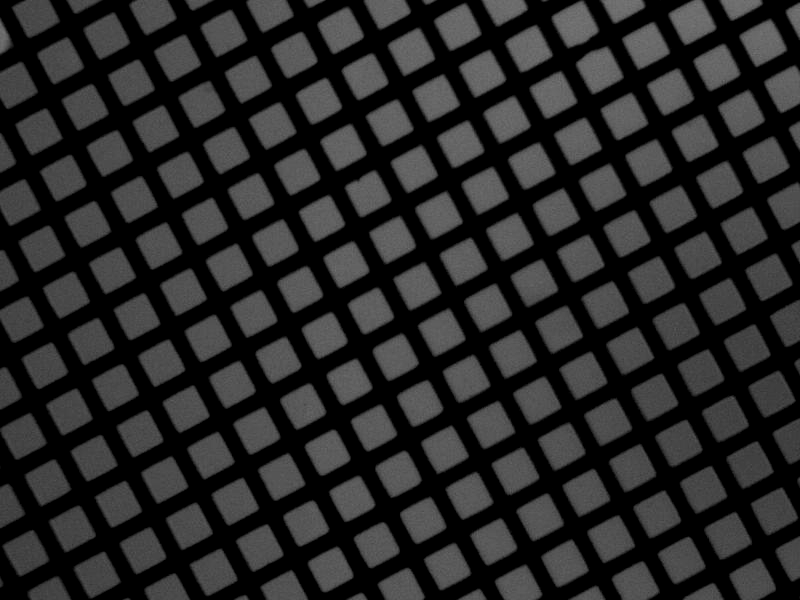 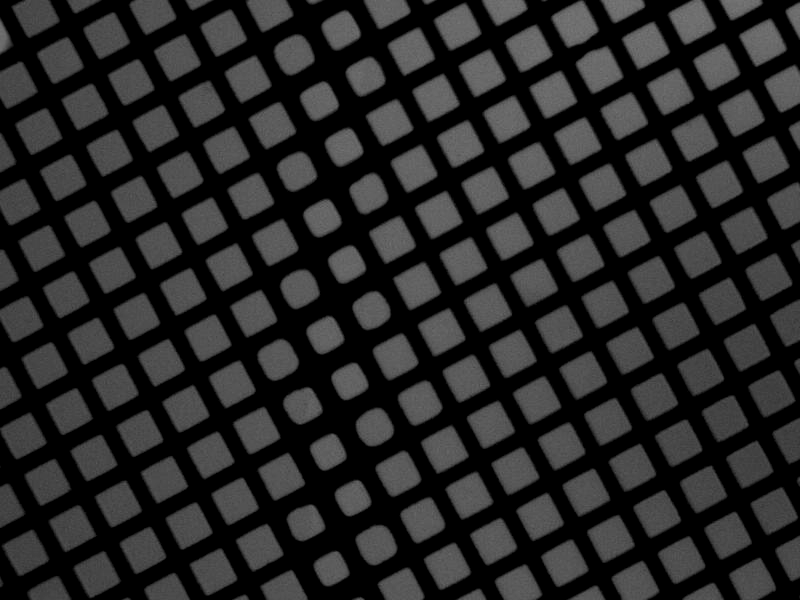 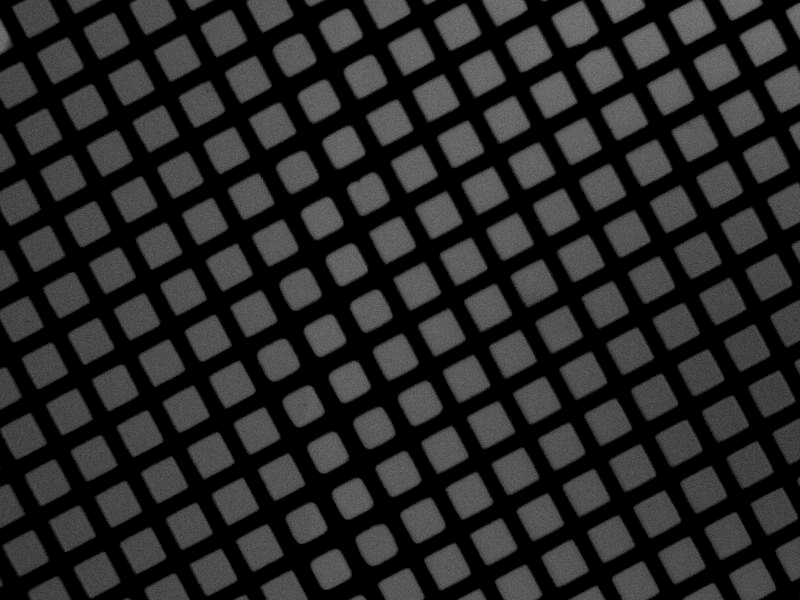 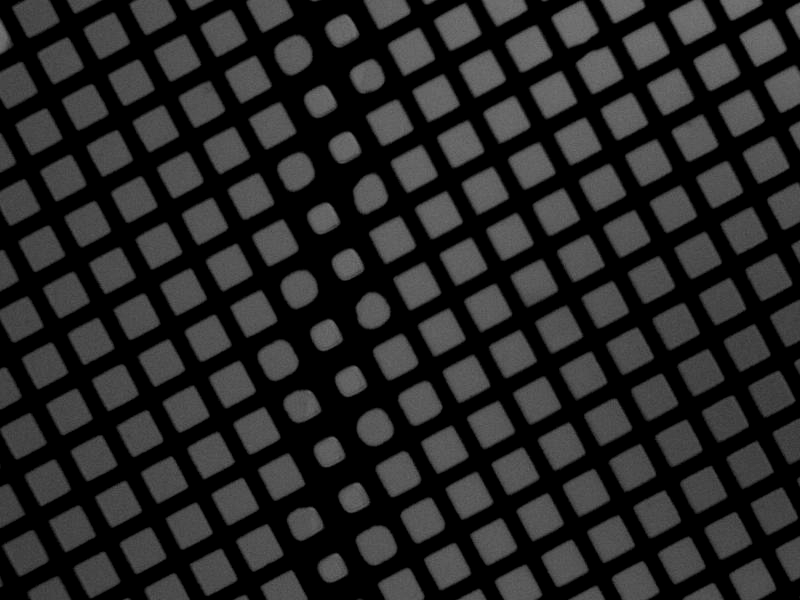 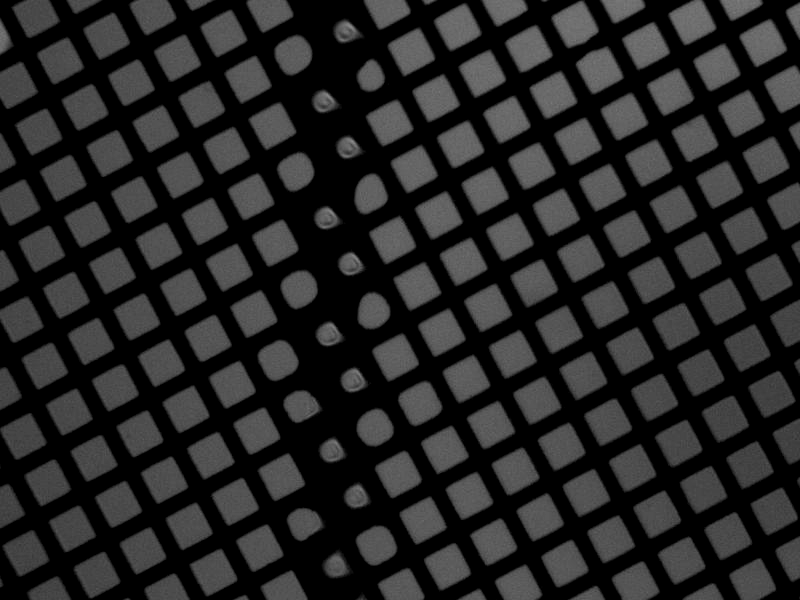 Time
Case Study: achieving appropriately wicked grids
2-S Mode
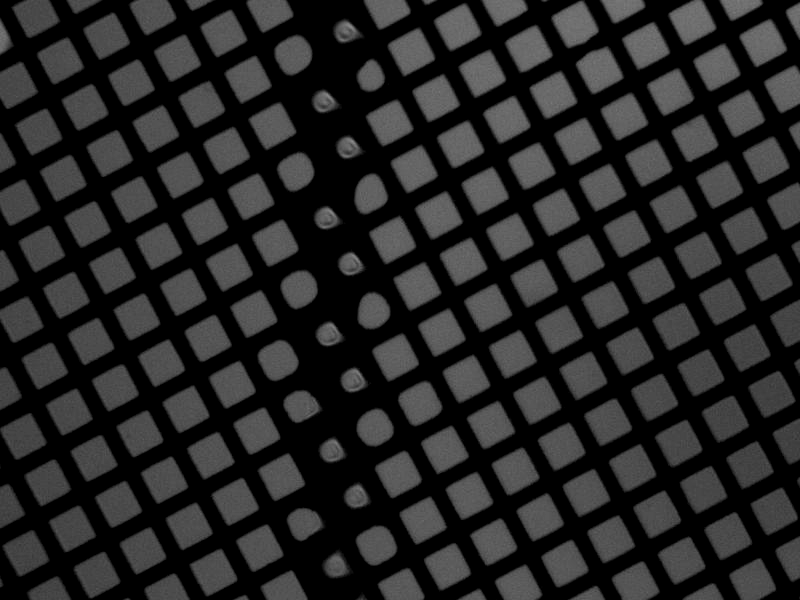 2 grids have been frozen using the two-stripe dispense mode
Both are evaluated to be underwicked when a 2x plunge offset is applied

What should you do to get appropriately wicked grids?
Case Study: achieving appropriately wicked grids
Option 1: Increase plunge offset
2-S Mode
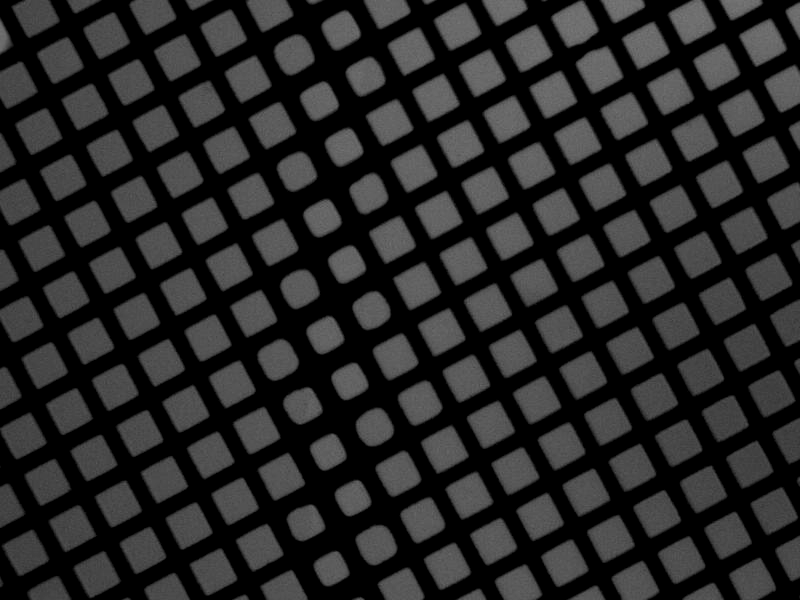 More time for wicking, resulting in grids with thinner ice
Dispense-to-plunge time is longer
 may not be desirable for tackling sample denaturation/preferential orientation
Slower wicking grids (>300ms) generally require larger plunge offsets
Case Study: achieving appropriately wicked grids
2-S Mode
Option 2: Increase glow discharge
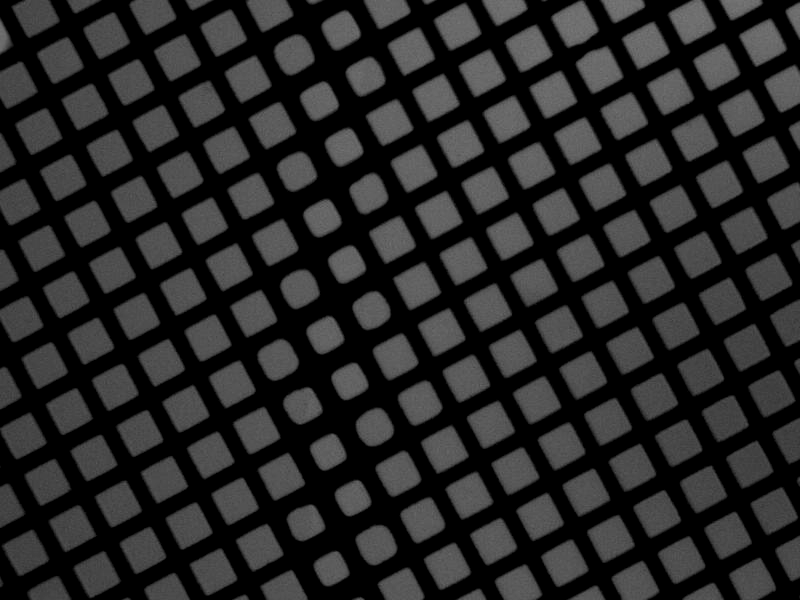 Wicking speed increases
Dispense-to-plunge time decreases
may be better for resolving AWI interface issues
Grid preparation protocols
2-S Mode
Two-stripe (2-S) Dispense Mode
Wicking characterization stripe: To determine the appropriate wicking time and glow discharge parameters for a particular grid and sample
Plunge stripe: To freeze the grid based on the wicking time and glow discharge determined using the wicking stripe

One-stripe (1-S) Dispense Mode
Plunge stripe only: To freeze the grid based on the parameters determined using the two-stripe dispense mode
Wicking characterization stripe
Plunge stripe
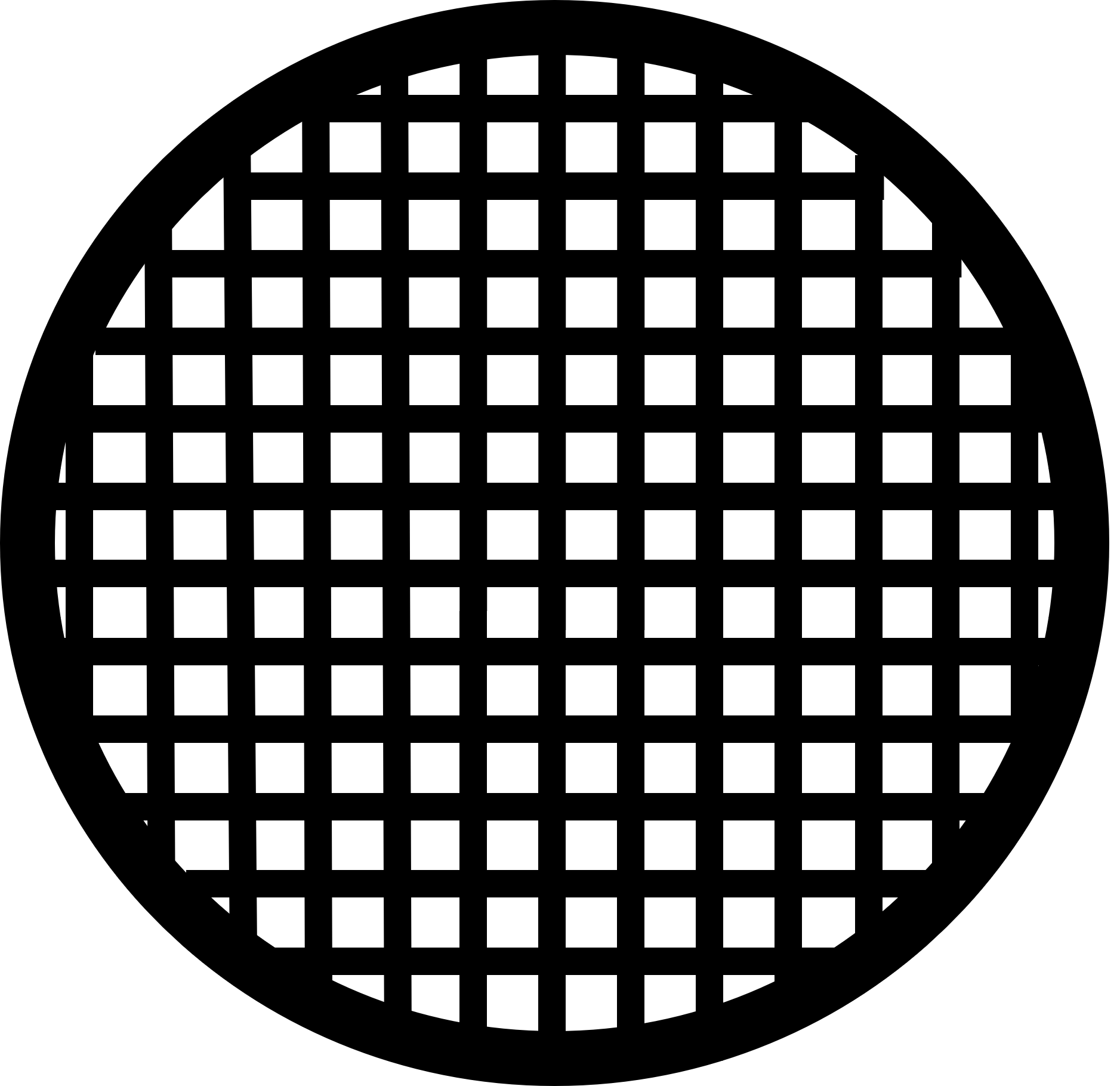 One-stripe Dispense Mode
Grid preparation protocols
1-S Mode
Two-stripe (2-S) Dispense Mode
Wicking characterization stripe: To determine the appropriate wicking time and glow discharge parameters for a particular grid and sample
Plunge stripe: To freeze the grid based on the wicking time and glow discharge determined using the wicking stripe

One-stripe (1-S) Dispense Mode
Plunge stripe only: To freeze the grid based on the parameters determined using the two-stripe dispense mode
Plunge stripe
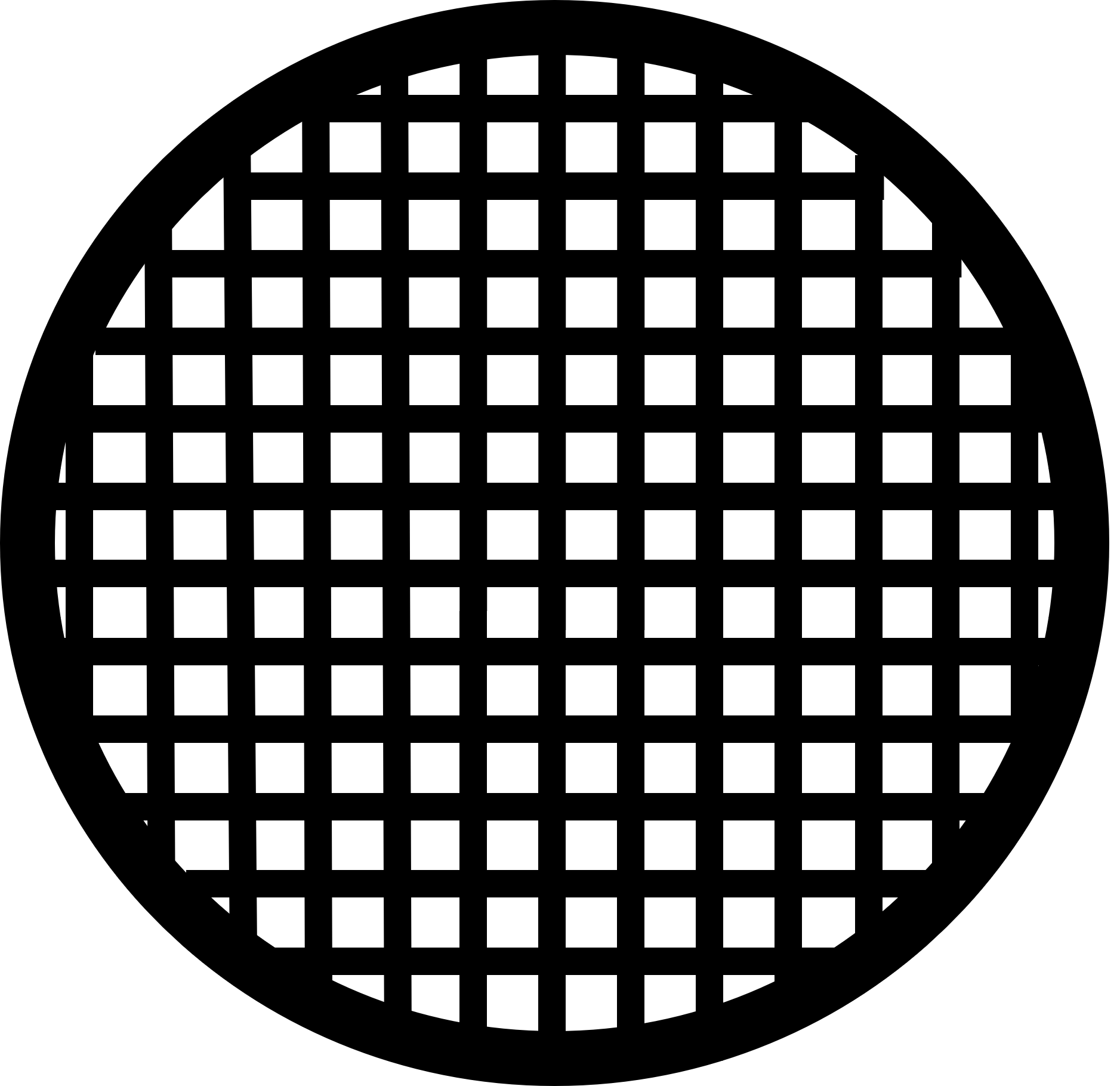 One-stripe Dispense Mode
1-S Mode
No wicking characterization is performed. The grid is plunge frozen the first time the sample is dispensed onto the grid

A video of the wicking process is recorded by the camera on its way to the ethane cup
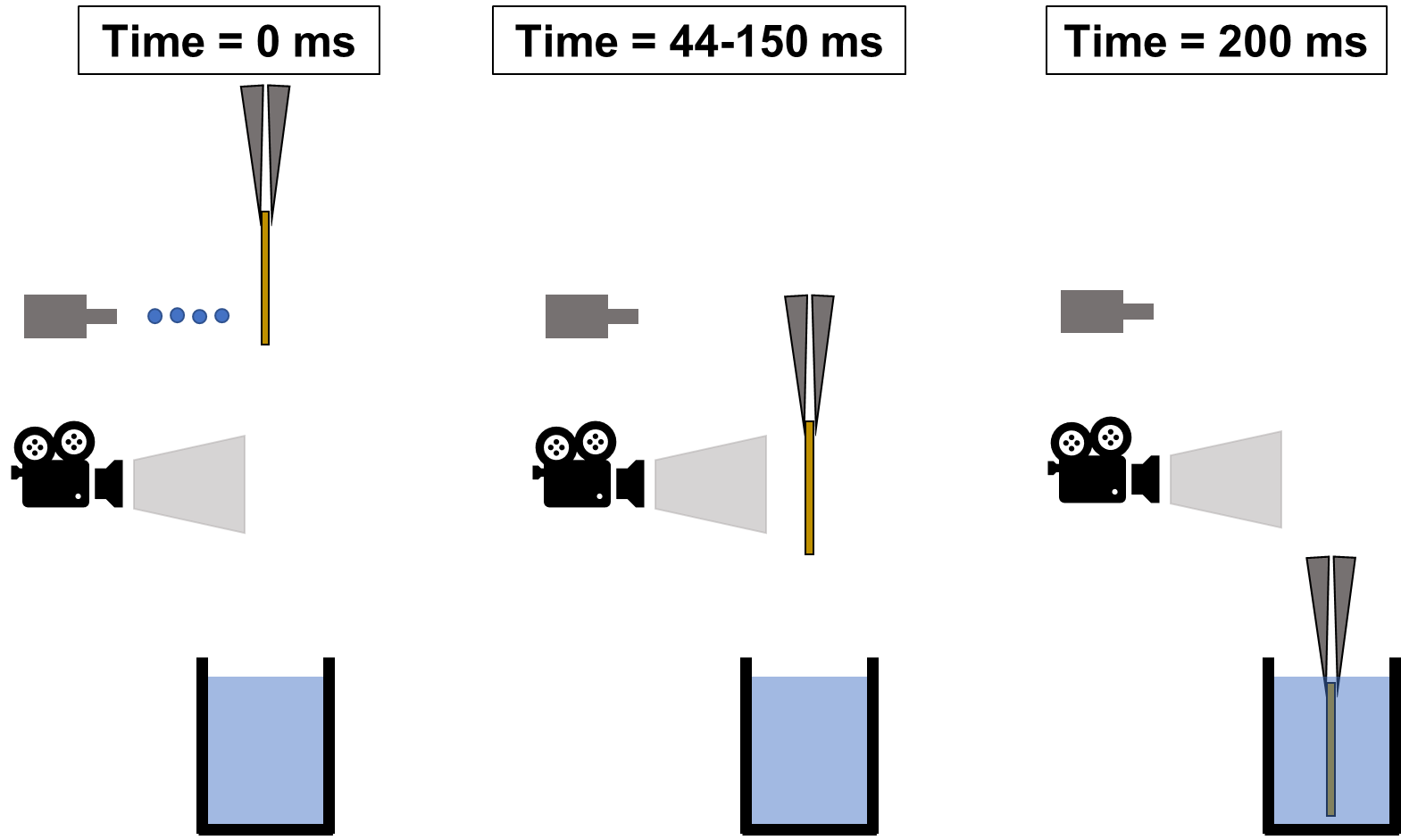 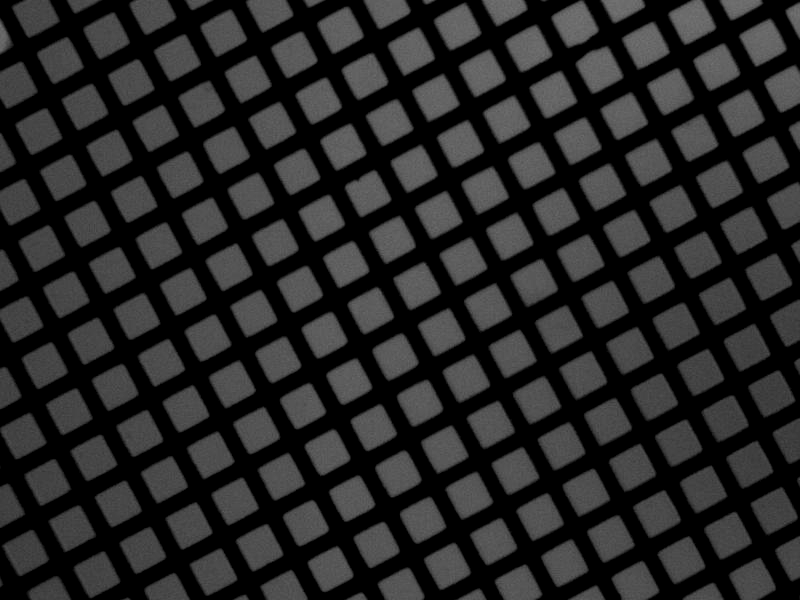 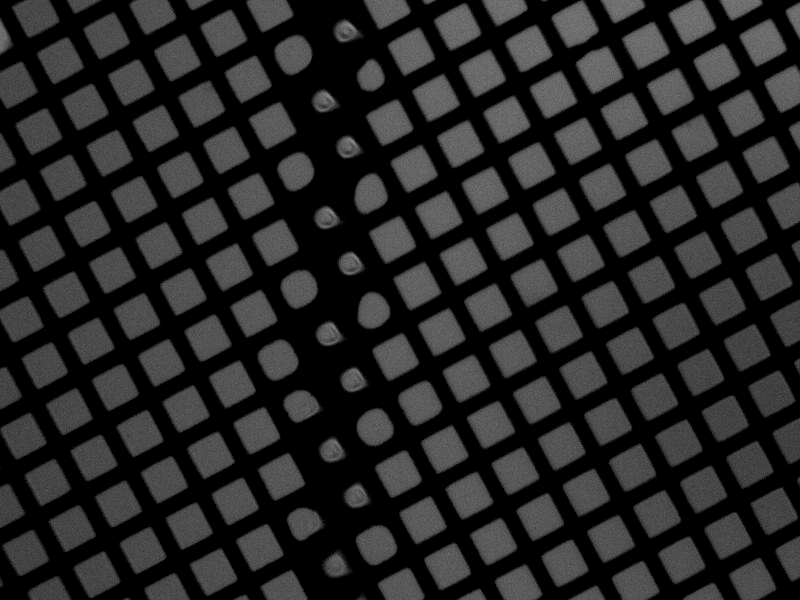 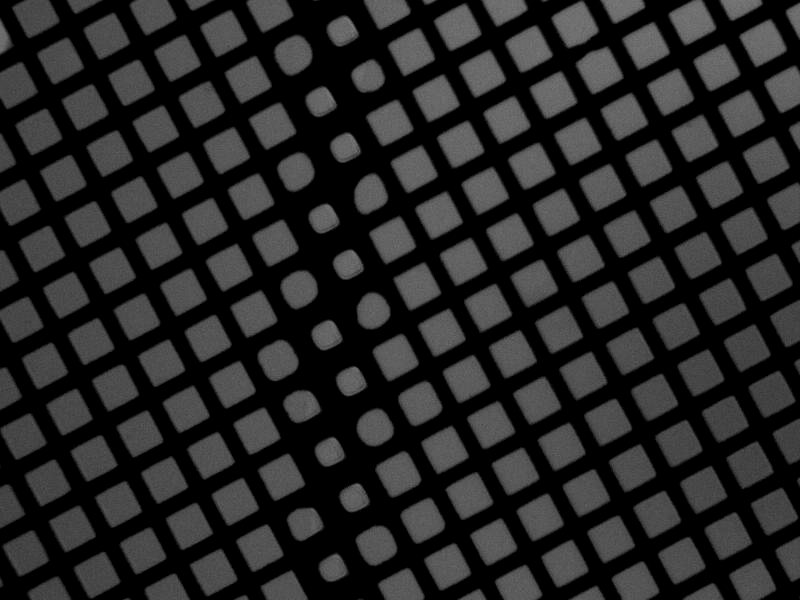 Accept or reject the grid based on the degree of wicking observed
One-stripe Dispense Mode
1-S Mode
Dispense-to-plunge time can be nominated by user (54ms or 101ms – 2500ms)

Why use one-stripe dispense mode?
Removes the need for a plunge offset
Sample is sprayed onto the only grid once, achieving faster dispense-to-plunge time relative to two-stripe dispense mode
Case Study
Two grids were plunged at 101ms, but both are underwicked.

How can I get appropriately wicked grids using one-stripe dispense mode?
Case Study
Option 1:
Keep dispense-to-plunge time constant and increase glow discharge 
Wicking speed increases
Case Study
Consider the information we have now gained:
Grid is wicking too slowly with 40s glow discharge (Grid #1, 2)
Grid is wicking too quickly with 80s glow discharge (Grid #3)

Reduce glow discharge time to 60s on the next grid (Grid #4)
Case Study
Option 2:
Change the dispense-to-plunge time and hold glow discharge constant
80s of glow discharge and 101ms dispense-to-plunge time resulted in an overwicked grid (#3)
Freezing Strategy
Two-stripe vs One-stripe Dispense Mode
Freezing Strategy
Use a mix of two-stripe and one-stripe dispense modes to optimize the glow discharge on-the-fly to get fast dispense-to-plunge times with appropriate ice thickness.

Use two-stripe dispense mode first
Adjust glow discharge to achieve appropriate wicking times for the sample during wicking characterization step.
Use offsets to still produce usable, but potentially slower grids

Switch to one-stripe dispense mode
When the wicking characterization time is consistently in the target range switch to the one-stripe protocol to plunge in the target range
Further increase glow discharge to go faster, e.g. from 101ms to 54ms
Case Study
How to do faster plunges to see if there is improvement in denaturation caused by the air-water-interface?

When is the right time to switch to one-stripe protocol?
Case Study
Grid #3 and #4 with glow discharge of 12mA 80s both give wicking characterization times of 80-100ms

Switch to one-stripe dispense mode on Grid #5 to plunge at 101ms, while keeping the same glow discharge settings
Case Study
How to achieve the fastest dispense-to-plunge time possible (54ms)?
Case Study
To plunge using 54ms one-stripe dispense mode, the grid needs to wick even faster than 101ms.

Further increase glow discharge (i.e. from 80s to 100s) to speed up wicking
Key Points Summary
Wicking can be assessed using videos and an automated algorithm

Film thickness (and resulting ice) can be controlled:
Increasing glow discharge speeds up wicking, requiring less wicking time to achieve thin films
Increasing plunge time gives more time for wicking, resulting in grids with thinner films

Use two-stripe dispense mode to determine the glow discharge required to achieve desired wicking speed while still producing grids

Use one-stripe dispense mode to achieve grids with short dispense-to-plunge times

Combine both two-stripe and one-stripe in the same freezing session to optimize the glow discharge needed to get appropriate ice thickness at short dispense-to-plunge time
Quiz
Which of the following parameters can be adjusted to change the ice thickness achieved using self-wicking grids?
Glow discharge
Ethane temperature
Plunge offset
Dispense amplitude

When should I switch from two-stripe to one-stripe dispense mode?
when grids are consistently underwicked
when grids are consistently overwicked
when grids are glow discharged for longer than 100s
when consistently wicking time in the target range is achieved during wicking characterization

What are the benefits of one-stripe dispense mode?
Can determine amount of glow discharge required for the desired wicking speed while potentially getting useful grids
Does not require prior knowledge of glow discharge amount required to achieve the desired wicking speed 
Can freeze grids at short dispense-to-plunge time
Does not require the use of offsets

What is the expected effect of increasing glow discharge applied?
Increases wicking speed, grids have thinner ice
Decreases wicking speed, grids have thicker ice
Increases wicking time, grids have thinner ice
Decreases wicking time, grids have thicker ice
Quiz
Which of the following parameters can be adjusted to change the ice thickness achieved using self-wicking grids?
Glow discharge
Ethane temperature
Plunge offset
Dispense amplitude

When should I switch from two-stripe to one-stripe dispense mode?
when grids are consistently underwicked
when grids are consistently overwicked
when grids are glow discharged for longer than 100s
when consistently wicking time in the target range is achieved during wicking characterization

What are the benefits of one-stripe dispense mode?
Can determine amount of glow discharge required for the desired wicking speed while potentially getting useful grids
Does not require prior knowledge of glow discharge amount required to achieve the desired wicking speed 
Can freeze grids at short dispense-to-plunge time
Does not require the use of offsets

What is the expected effect of increasing glow discharge applied?
Increases wicking speed, grids have thinner ice
Decreases wicking speed, grids have thicker ice
Increases wicking time, grids have thinner ice
Decreases wicking time, grids have thicker ice